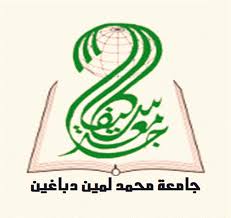 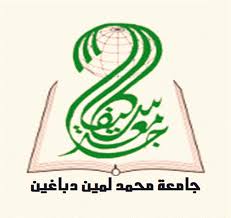 جامعة محمد لمين دباغين سطيف 2
كلية العلوم الإنسانية والاجتماعية 
قسم علوم الإعلام والاتصال
المحور الثاني الإبداع والابتكار
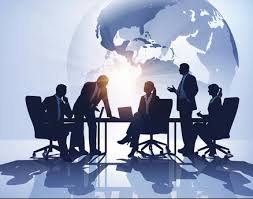 مقياس المقاولاتية 
ماستر 2 اتصال جماهيري ووسائط جديدة
المحور الثاني: الإبداع والابتكار في المشروع المقاولاتي
1/ ماهية الإبداع وخصائصه
تعريف الإبداع
سمات المبدعين
منابع الإبداع
الفرق بين الإبداع والابتكار
2/مراحل الإبداع
3/ أنواع الإبداع في المقاولاتية ومستوياته
4/ أنواع الابتكار
5/أثر الإبداع على المؤسسة
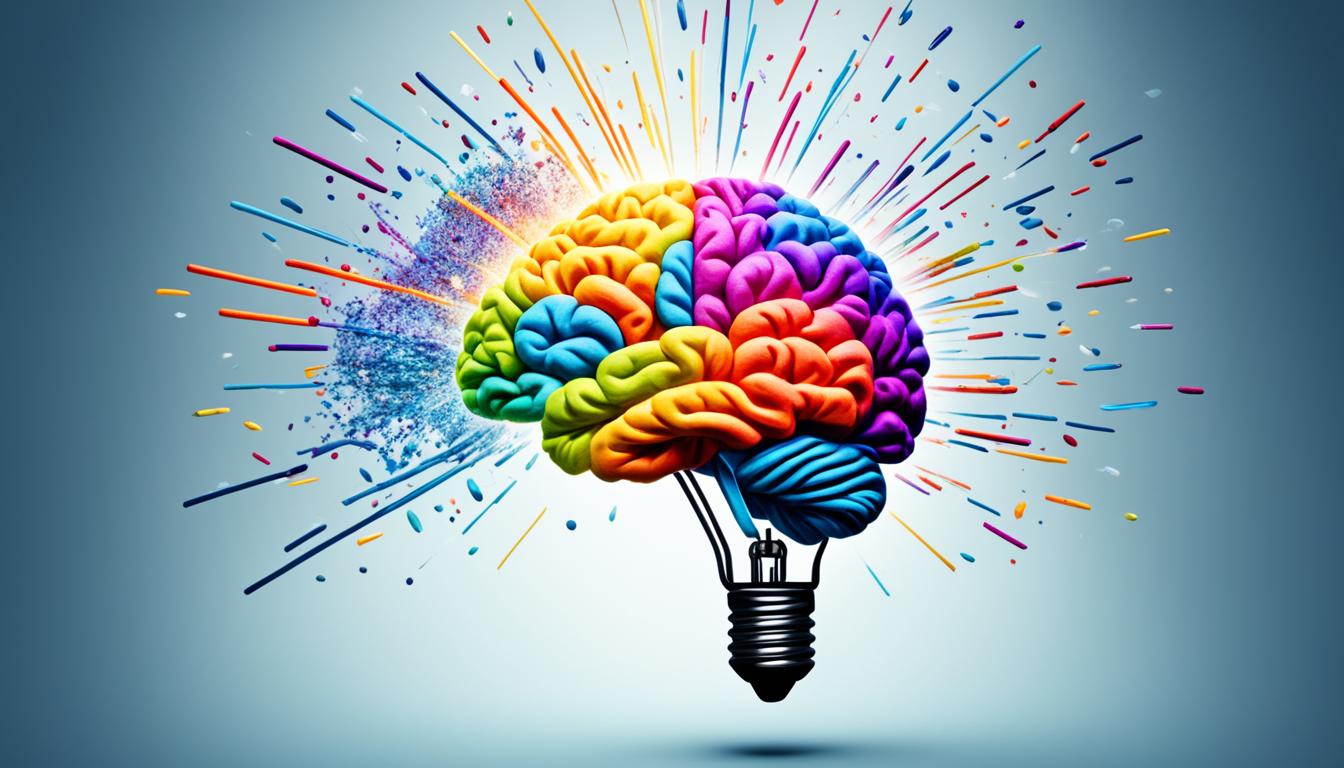 تمهيد
فرضت التغيرات الاقتصادية في الآونة الأخيرة على الاقتصاد العالمي ضرورة الاهتمام بتنويع الدّخل الوطني وتبني الفكر المقاولاتي كمدخل لتحقيق هذا الهدف من خلال إنشاء وتطوير المقاولات الابتكارية،كما تلعب المقاولاتية والابتكار دورا هاما في التنمية الاقتصادية وتوفير فرص العمل التي تلبي حاجات سوق العمل المحلي والإقليمي، بحيث يعتبر المقاول حجر الزاوية في التنمية الاقتصادية من خلال الابتكار والتطوير وهو ما من شأنه أن يؤدي إلى خلق ثروة وتغيير لصالح النمو الاقتصادي والتنمية.
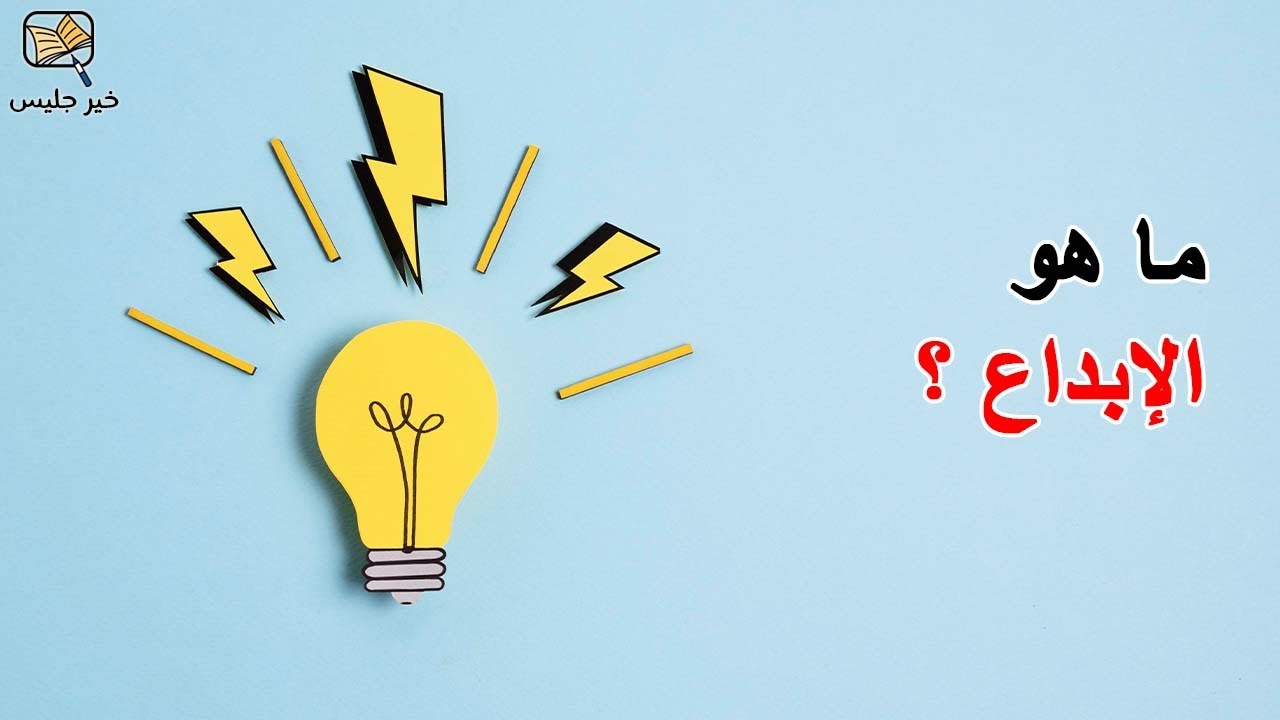 هو عملية ذهنية تهدف إلى خلق أعمال أو أشياء جديدة لم تكن موجودة من قبل وغير مألوفة، ويرى البعض أن مفهوم الإبداع هو المبادرة التي يبديها الفرد بقدرته على الخروج عن المألوف والروتين.
.
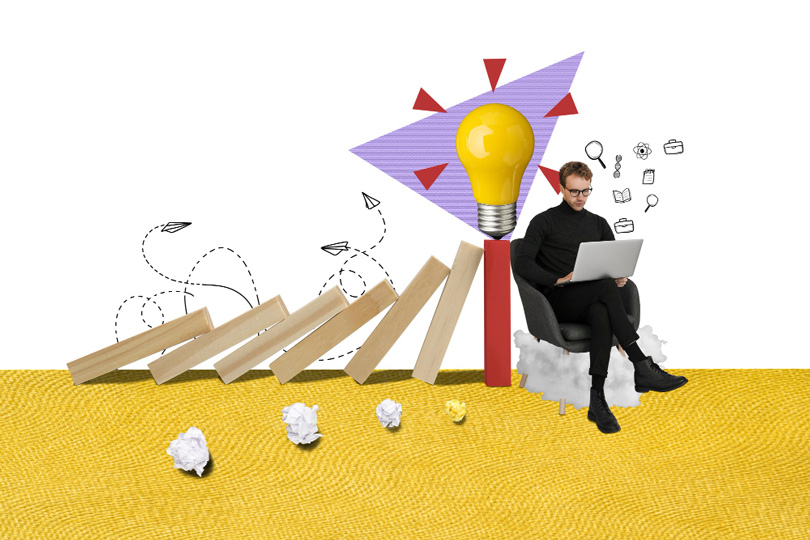 ويعرف الإبداع أيضا:
بأنه القدرة على جمع أو مشاركة المعلومات بطرق تطوير أفكار جديدة، وبعبارة أخرى هو تطوير الأفكار الابتكارية التي تعكس الحاجات المدركة وتستجيب للفرص في المنظمة، ويعتبر الفكرة الأولى للابتكار ويساهم في نجاح المنظمة على المدى الطويل، كما أنه يحسن من عملية صنع القرار من خلال تشجيع العصف الذهني كأحد الأساليب المستخدمة في جمع أفراد المجلس معا لتطوير أفكار جديدة بحرية وعفوية دون انتقاد
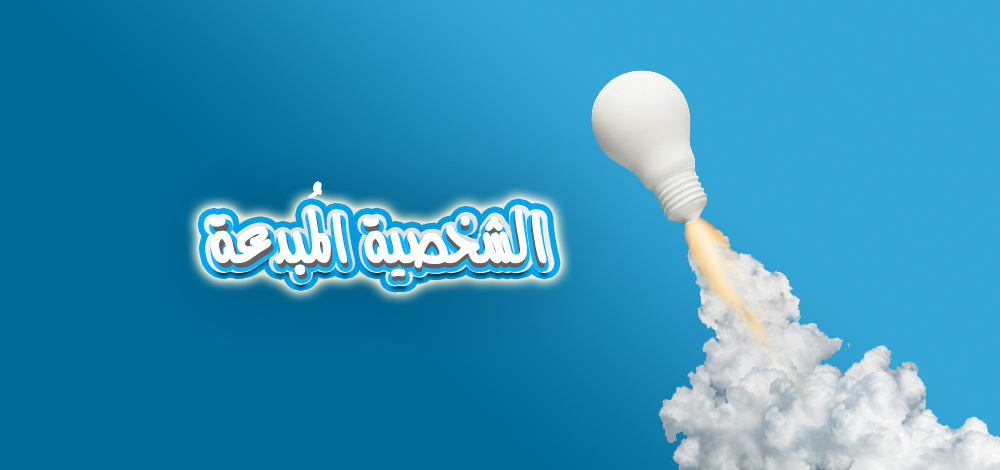 سمات المبدعين
العقل المتسائل الخلاق: وهي صفة تولد مع الإنسان وتعززها التّربية والتّدريب المبكر.
القدرة على التحليل: وهي القدرة على الحصول على المعلومات وتحليلها وتجميعها ثم تقويمها والاحتفاظ بها بشكل منظم من أجل استخدامها في مواضعها الصحيحة.
النشاط المتميز: وذلك بكثرة السؤال عما يدور حوله، وامتلاك درجة عالية من الذكاء، وإدراك الأشياء بطريقة مختلفة عن إدراك الآخرين.
المرونة: أي سرعة التكيف والانتقال والتحول والتفكير إلى اتجاهات تفكير متعددة ومتنوعة من البعد الزمني والبعد المكاني مع سرعة الاستيعاب، والتكيف مع المتغيرات الجديدة ونقد ومراجعة الذات وإجراء التعديل والتطوير اللازم والارتقاء من مسار نوعي إلى مسار نوعي آخر
منابع الإبداع ودوافعه: هناك مبتكرات تولد في ومضة عبقرية، معظمها ولا سيما تلك الناجحة منها هي وليدة البحث الواعي والهادف عن فرص الإبداع التي تتوفر في حالات قليلة فقط، وهناك أربع حالات أساسية من هذه العوامل من شأنها أن تدفع للإبداع وهي:
الحوادث غير المتوقعة.
التناقضات الموجودة داخل المؤسسة.
متطلبات العملية الصناعية.
تقلبات السّوق والصناعة.
التغيرات السكانية أو الديمغرافية.
التغيرات في المدركات الحسية.
تطور المعارف
الفرق بين الإبداع والابتكار
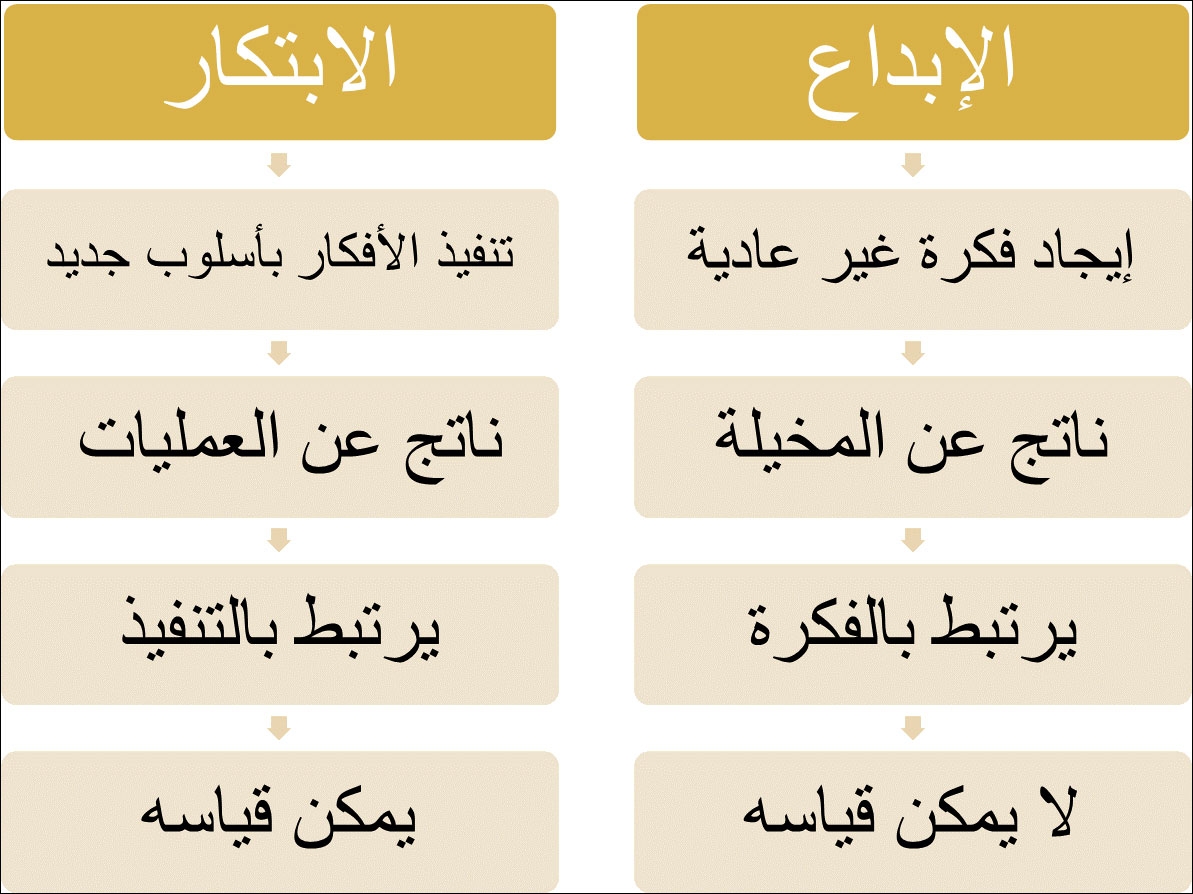 مراحل الإبداع: هناك أربعة مراحل أساسية يمر  بها الابتكار
مرحلة الاعداد:تنشأ هذه المرحلة بإدراك الشخص لوجود مشكلة، استنادا إلى مكتسباته ومعارفه العلمية وخبرته في الميدان، مما يسمح له بتكوين وتجسيد قاعدة تشكل منطلقا لأفكار جديدة
مرحلة التركيز: ويتم في هذه المرحلة الإحاطة الجيدة بجوانب المشكلة، دون وجود بوادر لحلها
مرحلة الاحتضان: تتميز هذه المرحلة بالتفكير اللاشعوري للمشكلة، عن طريق تحويل التفكير إلى أشياء أخرى في لحظات غير محددة، كالاستيقاظ من النوم أو عند ممارسة نشاط ما.
مرحلة الالهام: يظهر الحل في هذه المرحلة بشكل فجائي غير متوقع.
مرحلة التحقيق: يختبر المبدع في هذه المرحلة صحة وجود ابتكاره من خلال التجريب، وقد يجري بعض التعديلات أو التغييرات من أجل تحسين ابتكاره
طبيعة الإبداع: يمكن التمييز على حسب هذه النقطة عدة أنواع من الإبداع، من بينها نجد:  
الإبداع في المنتج: ويقصد بها إدخال في السوق منتج جديد أو محسن مقارنة بخصائصه الأساسية. 
ابداع في طريقة الانتاج: وتشمل التغيرات في صيرورة الإنتاج، تغييرات في المواد الأولية أو في المعدات الإنتاجية. والهدف المرجو منها هو تدنية التكاليف وتعظيم الارباح. 
إبداعات تجارية: وتضم مختلف التغيرات التي تحصل على مستوى قنوات التوزيع والإشهار وكل ما يتعلق بالوظيفة التجارية، وتهدف إلى زيادة المبيعات. 
إبداعات تنظيمية: تتوقف على تحويلات في اقتسام وتوزيع النشاطات بين الأفراد في المؤسسة وفي تركيب الوظائف، فيمكن أن تجلب هيكلة تجارية جديدة أو هيكلة توزيع جديدة طريقة تسيير للمخزون جديدة وغيرها من التغييرات.
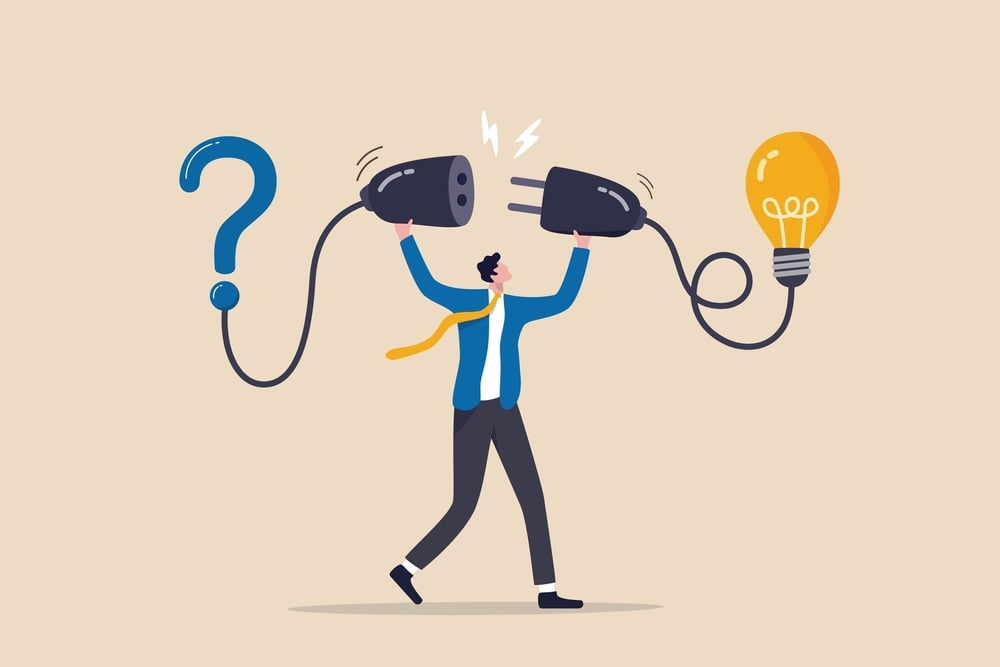 أنواع الابداع في المقاولاتية
الإبداع الجزئي: وهو أن يتم الإبداع بشكل جزئي في طبيعة التكنولوجيا المستخدمة مع اهتمام قليل في الأسواق.
الإبداع الجديد الداخلي: يتم هذا النوع من الإبداع ضمن الوسائل التكنولوجية الحديثة مع الاهتمام الزائد في الأسواق
الابداع التخصصي: يتعلق الأمر بحالة استخدام تكنولوجيا جديدة أو أساليب تكنولوجيا جديدة مع اهتمام قليل في السوق ومستوى الطموح دون المطلوب
مستويات الابداع: يمكن التمييز بين ثلاثة مستويات للإبداع
الابداع على المستوى الفردي: وهو الابداع الذي ينشأ عن طريق أحد الافراد ومن السمات التي يتميز بها الشخص المبدع حب الاستطلاع، المثابرة، الثقة بالنفس، الاستقلالية في الحكم، تأكيد الذات، الذكاء، المرونة، حب المخاطرة، الطموح والقدرة على التحليل وهي الصفات التي تميز المقاول.
الابداع على مستوى الجماعة: وقد توصلت الدراسات فيما يتعلق بابداع الجماعة الى النتائج التالية:
الجماعة المختلفة الجنس تنتج حلولا أحسن جودة من الجماعة أحادية الجنس
الجماعة شديدة التنوع تنتج حلولا أفضل، وأما الحل الإبداعي للجماعة يتطلب أن تتكون من أشخاص لهم شخصية مختلفة.
الجماعة المتماسكة أكثر استعدادا وحماسا ونشاطا للعمل من الجماعة الأقل تماسكا.
أن الجماعة حديثة التكوين، تميل إلى الإبداع أكثر من الجماعة القديمة.
على مستوى المؤسسة:  وهو الإبداع الذي يتم التوصل إليه عن طريق الجهد التعاوني لجميع أعضاء المؤسسة.
أنواع الابتكار
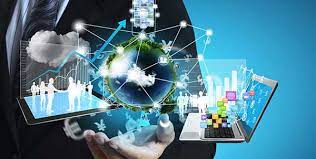 الابتكار الإداري
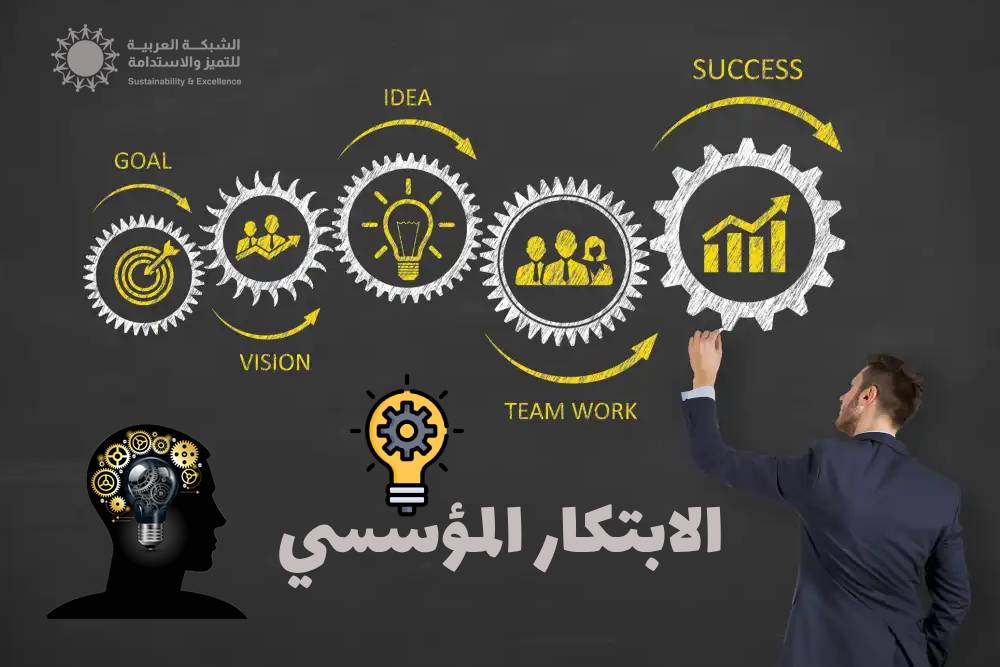 وهو التوصل إلى المفاهيم الجديدة قابلة التحويل إلى سياسات وتنظيمات وطرق وتساهم في تطور الأداء في المؤسسة، و الابتكار التنظيمي يشمل على التغيرات في الهيكل التنظيمي، وتصميم الأعمال وعمليات المؤسسة، وسياسات واستراتيجيات جديدة ونظم رقابة جديدة...
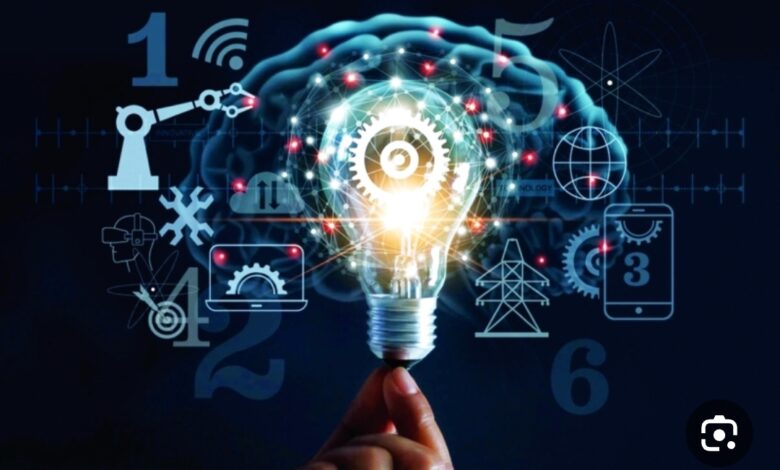 الابتكار التقني
منتجات جديدة أو عمليات جديدة، إيجاد تقنيات جديدة أو تحسينها، وتتفق المؤسسات لخلق الابتكار سواء كعملية جديدة أو تسويق منتج جديد.
الابتكار الاضافي
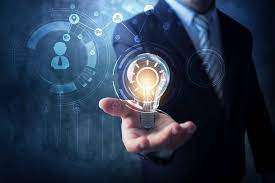 الابتكار الذي يذهب إلى ما وراء الوظائف التقليدية، كأن يقوم محترفو التسويق بتطوير برنامج تسويقي بمساعدة الزبائن وتعزيز برنامج خدمة عامة ويعرف الابتكار الإضافي بأنه الابتكارات التي تشكل حدود البيئة التنظيمية، والتي تذهب إلى أبعد من الوظائف الابتدائية للعمل بالمؤسسة.
آثار الإبداع في المؤسسة
يلعب الإبداع والابتكار دورا مهما في المؤسسة لمواجهة التغيرات والتحديات التي تواجهها داخليا وخارجيا، ويمكن تلخيص الآثار الإيجابية للإبداع فيما يلي:
تحسين أداء المؤسسة :يؤدي الإبداع التكنولوجي من خلال تفعيل البحث والتطوير واستخدام تقنيات متطورة إلى زيادة القدرة الإنتاجية للمؤسسة، كما يعمل على الإستعمال العقلاني لمواردها المادية والمالية والبشرية والتكنولوجية، مما يعمل على تحقيق الكفاءة والفعالية في الأداء .
تحسين التنظيم الإداري في المؤسسة: يعمل الإبداع على ترسيخ العمل الجماعي بين أفراد المؤسسة أي تنشيط العمل بالفريق، كما يعمل على تشجيع الديمقراطية والمشاركة، مما يشكل حافزا لطرح المبادرات وظهور القدرات الإبداعية. 
تدعيم تنافسية المؤسسة :يعمل الإبداع على اكتساب المؤسسة مزايا تنافسية تعزز مركزها التنافسي في السوق، وهذا من خلال تحسين جودة المنتجات وتقليص التكاليف أي تخفيض الأسعار، كما يعمل الإبداع على زيادة القدرات التنافسية للمؤسسة من خلال سرعة تقديمها للمنتجات الجديدة وتغيير العمليات الإنتاجية .